Snowmass Community Planning Meeting Snowmass Timeline
Young-Kee Kim
October 5, 2020
On behalf of the Snowmass Organization Team
U.S. Strategic Planning Process for Particle Physics
~year-long process
Community-Wide Science Study 
(a.k.a. “Snowmass”)
Organized by 
Division of Particles and Fields (DPF) 
of American Physical Society (APS)
Together with APS DAP, DGRAV, DNP, DPB
~year-long process
Particle Physics Project Prioritization
(“P5”)
formulate a 10-year execution plan (20 year vision) 
within funding constraintsSubpanel of High Energy Physics Advisory Panel 
for DOE/NSF funding agencies
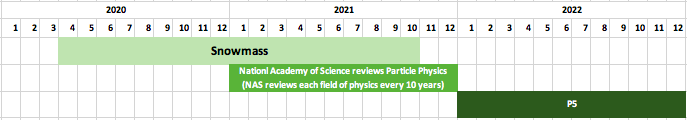 Input  to P5
Particle Physics is not isolated:
Long-Range Plan for Nuclear Science, Decadal Survey on Astronomy and Astrophysics, …
Snowmass organization: together with related fields  (Accelerator Nuclear, Astro, Gravitational, AMO, …)

Particle Physics is global:
Strategies and Plans in other regions
Snowmass organization and participation: together with the international community
2020-10-05
Young-Kee Kim (U.Chicago), DPF Chair, for the Snowmass Organization Team
2
Snowmass
Goals
To define the most important questions for the field of particle physics 
To identify promising opportunities to address them

Do & Do-Not
Do: Address the questions the particle physics community wishes to answer over the next two decades and how we plan to answer them 
Do-Not: Prioritize activities (this is the task of the P5)

The Snowmass process could include
Develop a framework of scientific questions that can form the basis of a future program
Survey experiments, facilities, and capabilities that would address these questions
2020-10-05
Young-Kee Kim (U.Chicago), DPF Chair, for the Snowmass Organization Team
3
Frontiers and Topical Groups
30 Frontier conveners + ~250 Topical Group conveners + ~40 inter-frontier liaisons + xxx early career rep.s
30 Frontier conveners and ~250 Topical Group conveners:
Thank you, community, for your nominations!!
Significant efforts being made: 
Frontier conveners (since January 2020)
TG conveners (since April 2020)
Early Careers (since June 2020)
2020-10-05
Young-Kee Kim (U.Chicago), DPF Chair, for the Snowmass Organization Team
4
Snowmass Advisory Group
DPF Executive Committee

Chair: Young-Kee Kim
Chair-Elect: Tao Han
Vice Chair: Joel Butler
Past Chair: Prisca Cushman

Secretary/Treasurer: Mirjam Cvetic
Councilor: Elizabeth Simmons
Member-at-Large: Rick Van Kooten
Member-at-Large: Elizabeth Worcester
Member-at-Large: Natalia Toro
Member-at-Large: Andre de Gouvea
Member-at-Large: Mary Bishai
Member-at-Large: Lauren Tompkins
Early Career Member-at-Large: Sara Simon

Editor and Communication
Editor – Michael Peskin
Communication – Bob Bernstein
Representatives from other Divisions

DPB (accelerator): Sergei Nagaitsev
DNP (nuclear): Yury Kolomensky
DAP (astro): Glennys Farrar
DGRAV (gravitational): Gabriela Gonzales

Representatives from the Int. Community
Africa / Middle East
Azwinndini Muronga, Nelson Mandela Metropolitan Univ, South Africa
Asia / Pacific
Atsuko Ichikawa, Kyoto University, Japan
Xinchou Lou, IHEP, China
Canada
Heather Logan, Carleton University, Canada
Europe
Val Gibson, Cavendish Laboratory, UK
Berrie Giebels, CNRS, France
Latin America
Claudio Dib, Universidad Tecnica Federico Santa Maria, Chile
Steering Group
Special thanks to
Steering group meets weekly; Advisory group meets once every 4 weeks; 
All Frontier conveners + Advisory group + CPM/CSS LOC co-chairs meet once every 4 weeks

Monitoring the progress to make sure that all is moving forward smoothly to achieve the goals of the planning exercise
2020-07-10 HEPAP Meeting
Young-Kee Kim (U.Chicago), DPF Chair
5
Snowmass Preparation
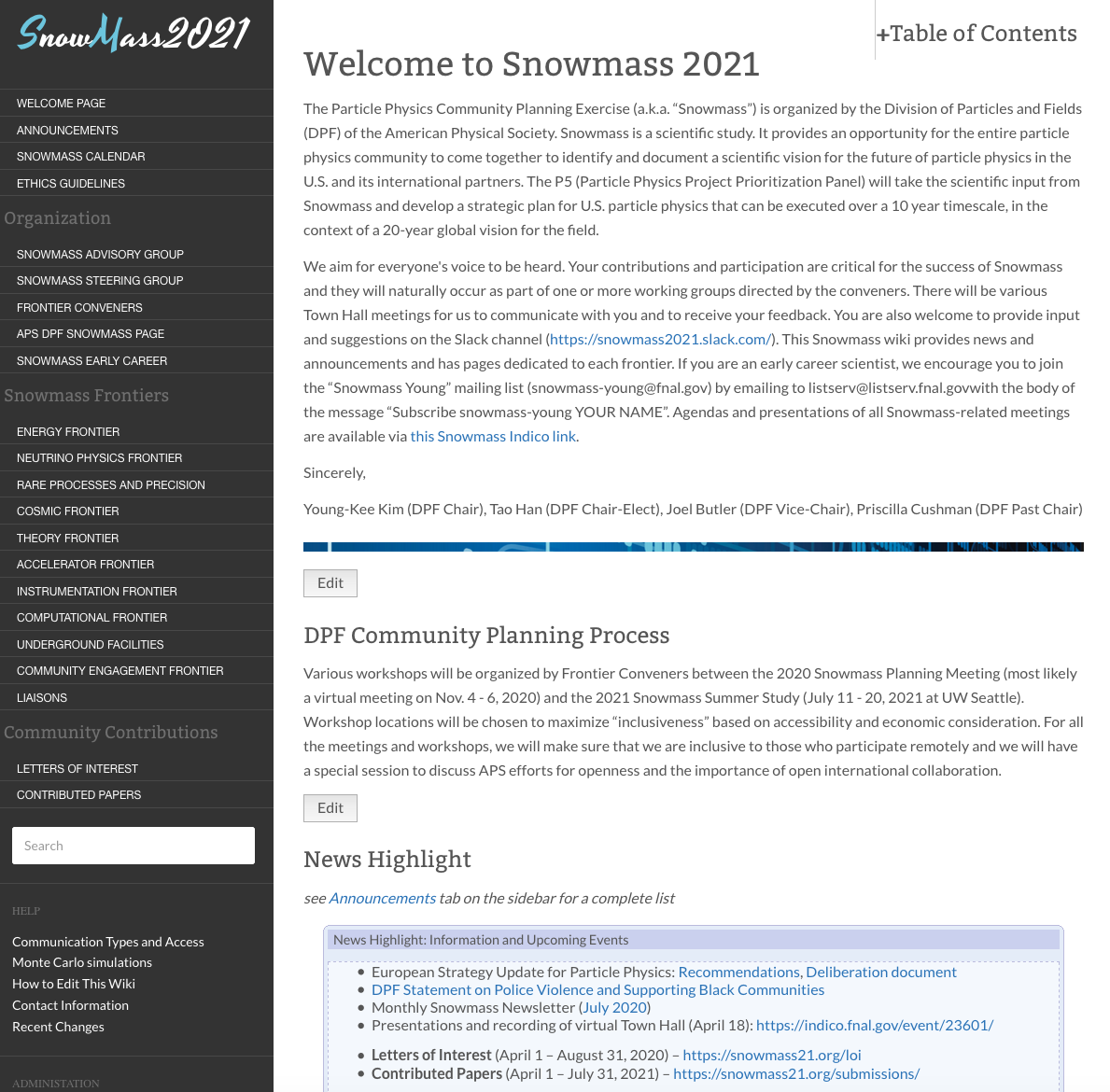 Wiki (https://snowmass21.org/) – one-stop shop 
Slack channels, Monthly Newsletter, Snowmass History , …

Snowmass Early Career (SEC)
To represent early career members and promote their engagement in the Snowmass 2021 process
To build a long-term particle-physics early career community that persists after the Snowmass process.

Core Principles and Community Guidelines (CP&CG)
The Snowmass process is a dynamic exchange of ideas across a large swath of the community, taking place in a variety of formats (e.g., slack channels, meetings, workshops). All community members should feel safe and supported in engaging in all exchanges. 
DPF Ethics Task Force / CP&CG Response Team formed (DPF Ethics Committee being formed)
If you notice any violations or have any concerns, please report to Snowmass conveners / advisory members (available at the Snowmass wiki), or write to the #code-of-conduct Slack channel.
2020-10-05
Young-Kee Kim (U.Chicago), DPF Chair, for the Snowmass Organization Team
6
Snowmass Timeline
Community 
Planning 
Meeting 
(CPM)
Oct. 5-8
European Strategy Update
Virtual Kick-off 
Town Hall
APS April Meeting
Letters of Interest
Preparation
Contributed (“white”) Papers
10 Frontier & 80 Topical Groups: Meetings & Workshops
Community Summer Study (CSS)
July 11-20, 2021
+ DPF 2021
(UW Seattle)
2021 
APS April 
Meeting
Snowmass
Report
Contributed (“white”) Papers
10 Frontier & 80 Topical Groups: Meetings & Workshops
2020-10-05
Young-Kee Kim (U.Chicago), DPF Chair, for the Snowmass Organization Team
7
Letters of Interests
1,574 in total: submitted before August 31, 2020
Many LOIs – multiple frontiers
Frontier + TG conveners: tireless efforts to prepare the CPM using this information (Sept.)
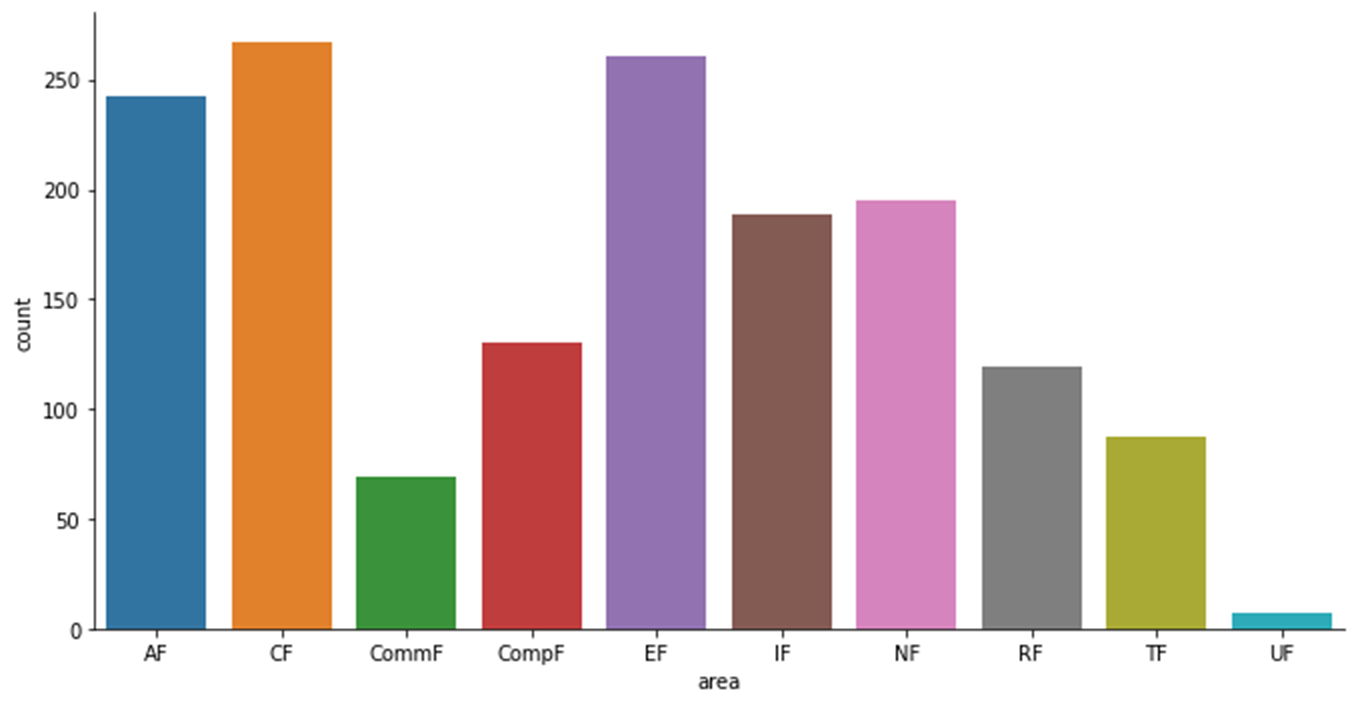 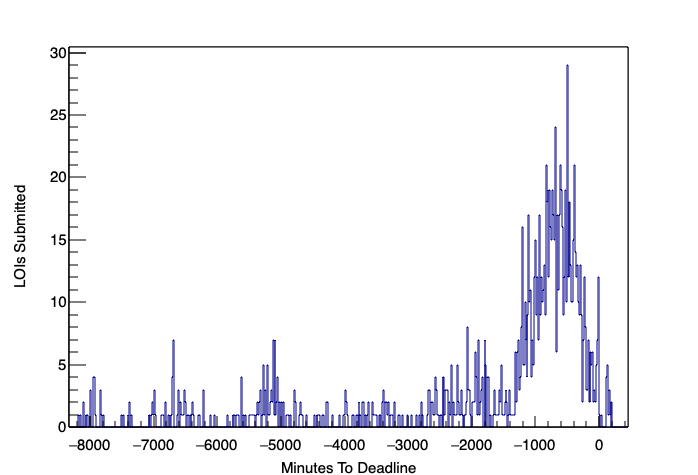 # of LOIs vs time
Thank you, community, for your contributions!!
Primary Frontiers
20 hours
2020-10-05
Young-Kee Kim (U.Chicago), DPF Chair, for the Snowmass Organization Team
8
CPM: Goals and Agenda
Develop plans and steps to take between October 2020 and the Snowmass Community meeting in July 2021, leading to a final report in October 2021.

Day 1 (October 5): plenary
Inspire the community about the field
Inform the community about strategies and plans from other regions and from related fields 
Listen to voices of the community, messages from funding agencies

Day 2 (October 6) and Day 3 (October 7): breakout
Establish cross working-group connections, identify gaps, areas to focus, and areas for further studies
Provide space for the community across the field to talk to each other and to discuss, promote, and develop new ideas
Discuss plans and steps to take between October 2020 and the Snowmass Community meeting in July 2021

Day 4 (October 8): plenary
Future global accelerator facilities for particle physics
Messages from early careers 
Key scientific questions + plans and steps to take of frontiers
Importance of community’s engagement in the Snowmass process
2020-10-05
Young-Kee Kim (U.Chicago), DPF Chair, for the Snowmass Organization Team
9
“Straw-person” Snowmass Report Structure
Discussion topic during the CPM:
Based on the community’s feedback, we will finalize this by October 31, 2020
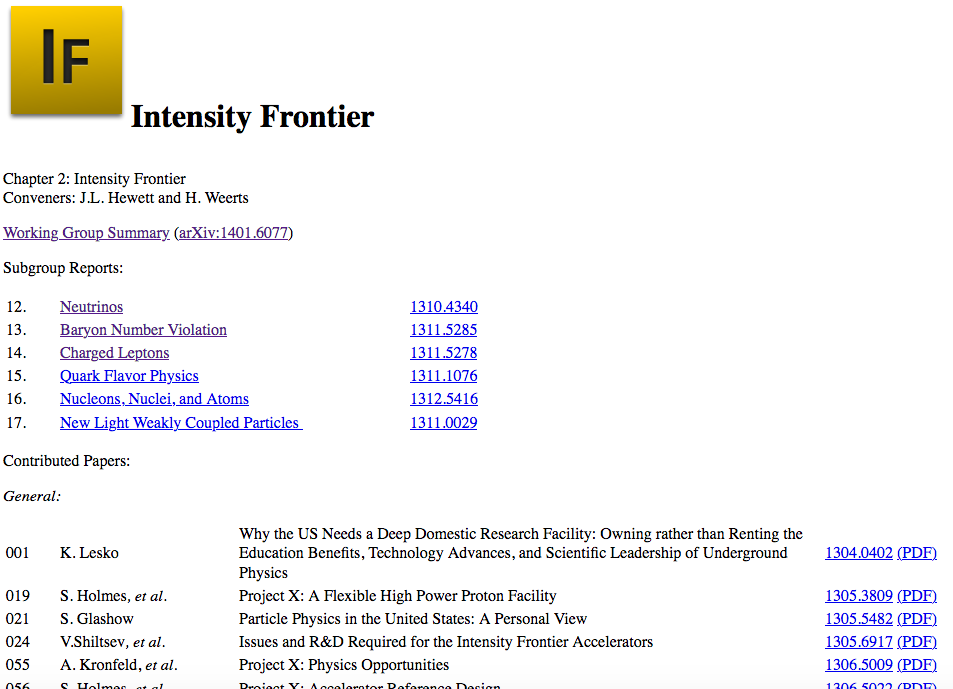 Example: Snowmass 2013
Snowmass 2021 Report Structure: 

Executive Summary
Introduction
A few page summary from each Frontier

Frontier Report
Frontier Summary
Topical Group Reports

Contributed Papers as References
2020-10-05
Young-Kee Kim (U.Chicago), DPF Chair, for the Snowmass Organization Team
10
“Straw-person” Snowmass Timeline (1/2)
Discussion topic during the CPM:
Based on the community’s feedback, we will finalize this by October 31, 2020


Note: this is only about “writing” 
(there will be various Frontier workshops in 2021 that are not included in this timeline)

Stage 1: Now - October 31, 2020
Primary topical groups (TGs) acknowledge LOIs (email to primary contacts)
Frontiers and TGs use the CPM to identify gaps and to strengthen connections to other frontiers and between TGs within their frontier, and update inter-frontier working groups 

Stage 2: November 1 - December 20, 2020
Each TG writes a ~2 paragraphs on community input (e.g., Letters of Interest and interests expressed via other formats)  Each Frontier reviews and polishes the “community input” document, releases it to the community, and invites comments from the community.
TGs initiate Contributed Paper consolidation and coordination, and solicit Contributed Papers (e.g., Contributed Paper kickoff workshops)
Each TG drafts “Focus Questions” & Physics Landscape.
2020-10-05
Young-Kee Kim (U.Chicago), DPF Chair, for the Snowmass Organization Team
11
“Straw-person” Snowmass Timeline (2/2)
Stage 3: January 3 - February 10, 2021
TG groups receive a “Preview Summary” (~2 paragraphs) for ALL planned and submitted Contributed Papers. This will be used as the base information for the TG report and allow TG conveners to coordinate the content of their report with other Frontiers.
Each TG writes an “Outline” of their report.

Stage 4: February 11 - APS April Meeting, April 17-20, 2021
Community comment period on the Outline
Each TG writes an “Extended Outline” of their report
Community comment period on the Extended Outline

Stage 5: April 21 - July 2021 CSS Meeting at Seattle
Frontier / TG conveners write the “DRAFT Frontier Report”.
Steering Group / Frontier Conveners write the “DRAFT Executive Summary” 
Community comment period on the DRAFT Frontier Report and DRAFT Executive Summary

Stage 6: July CSS Meeting - October 2021
(July 31) Deadline for “Contributed Papers”
Input from the CSS meeting will be implemented
(October 31) The final report will be produced.
2020-10-05
Young-Kee Kim (U.Chicago), DPF Chair, for the Snowmass Organization Team
12
CPM Program Committee
Steering Group
DPF: Young-Kee Kim (Chair), Tao Han (Chair-Elect), Joel Butler (Vice-Chair), Priscilla Cushman (Past Chair) 
Glennys Farrar (DAP), Gabriela Gonzales (DGRAV), Yury Kolomensky (DNP), Sergei Nagaitsev (DPB) 

Frontier Representatives
Frontier Conveners







2 Early Careers
Vishvas Pandey (postdoc), Joshua Barrow (graduate student)

Co-chairs of LOC
Bo Jayatilaka, Brendan Kiburg
All Frontier Conveners
All Topical Group Conveners
Special thanks to
8/13/2020 Snowmass Advisory Group
Young-Kee Kim (U.Chicago), DPF Chair
13
CPM Local Organizing Committee
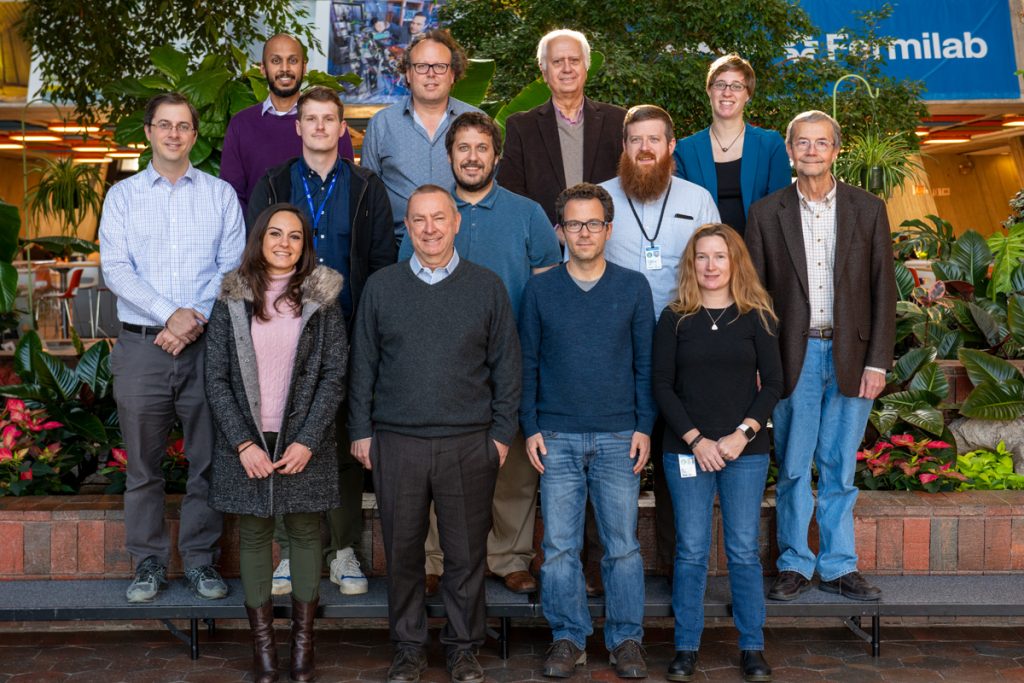 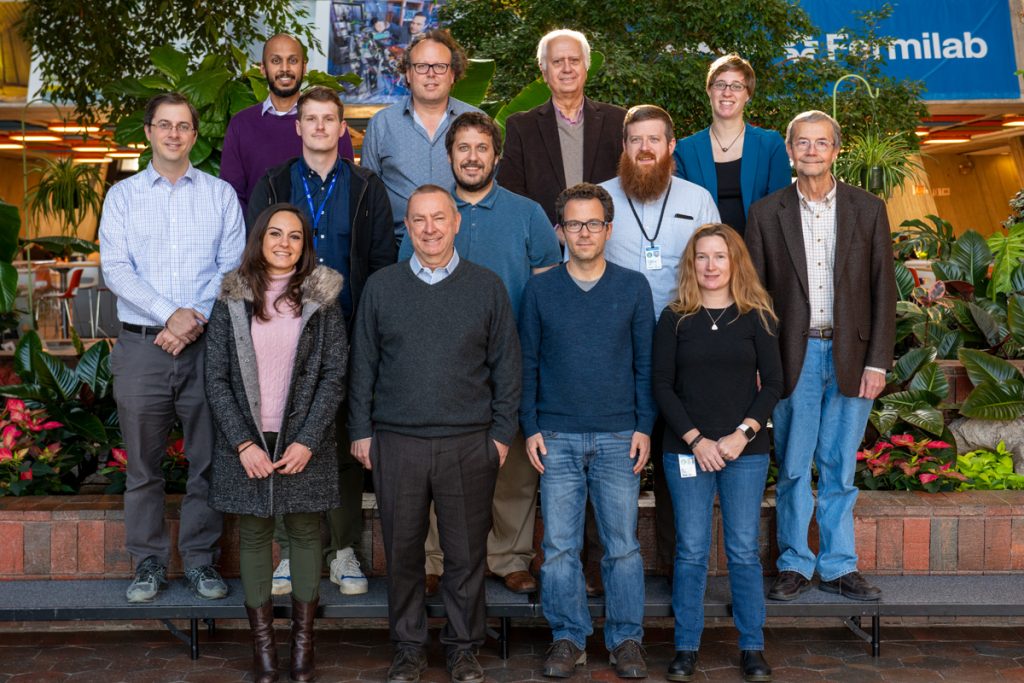 Bo Javatilaka  Brendan Kiburg
(co-chairs)
To Be Improved
2020-10-05
Young-Kee Kim (U.Chicago), DPF Chair, for the Snowmass Organization Team
14